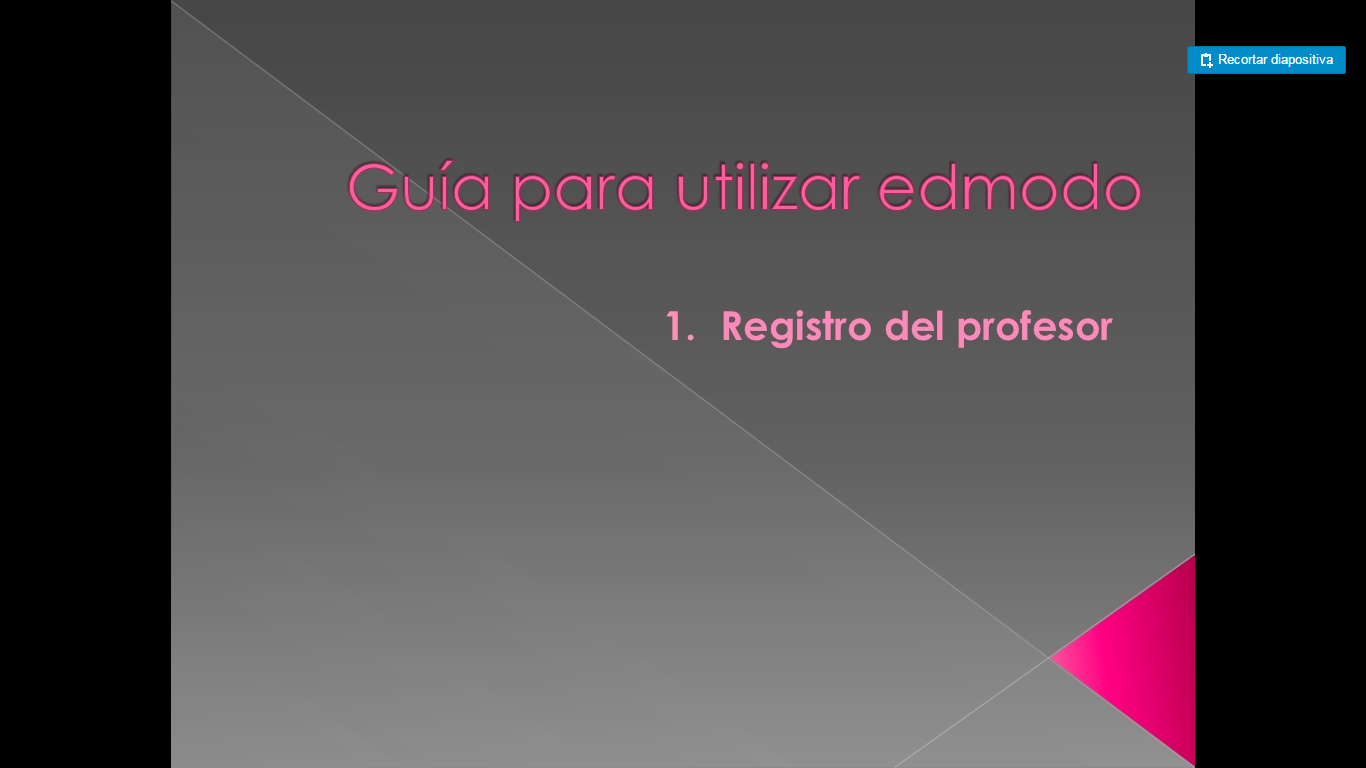 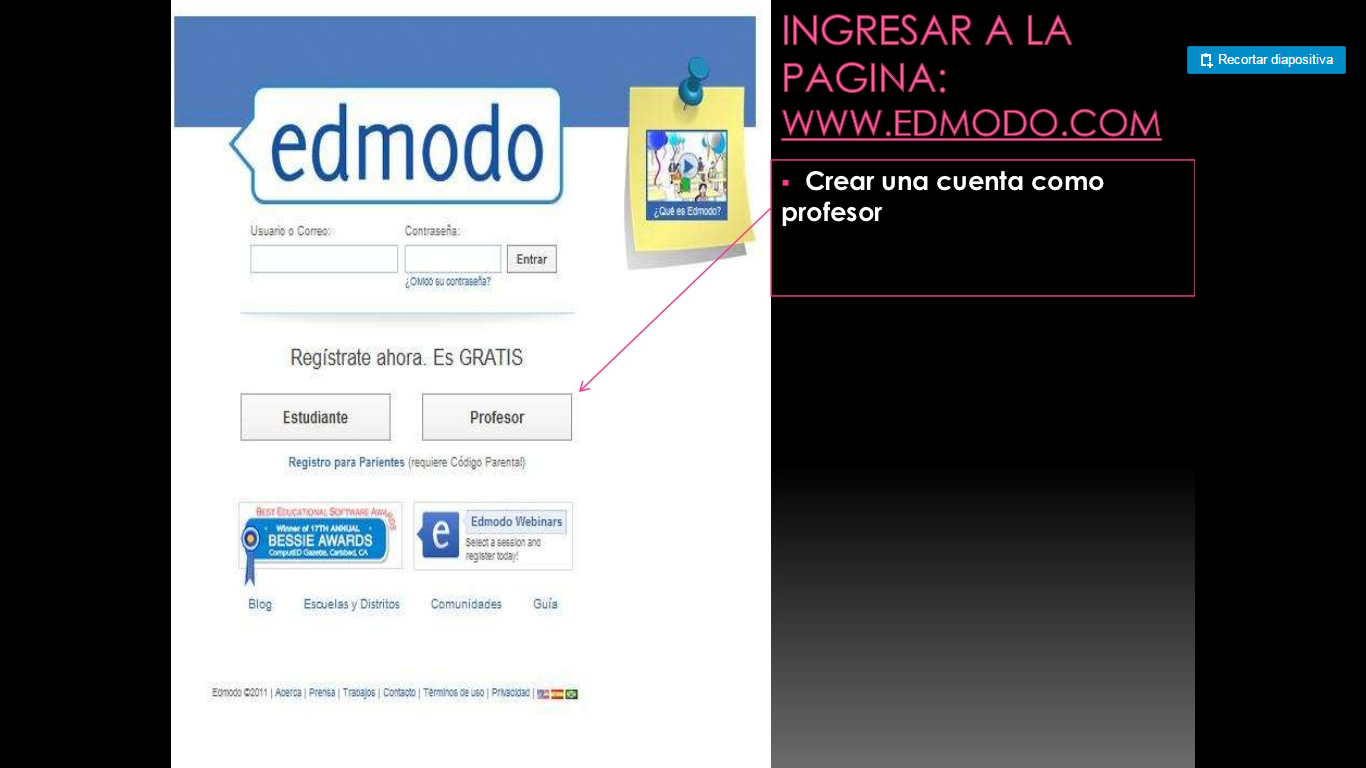 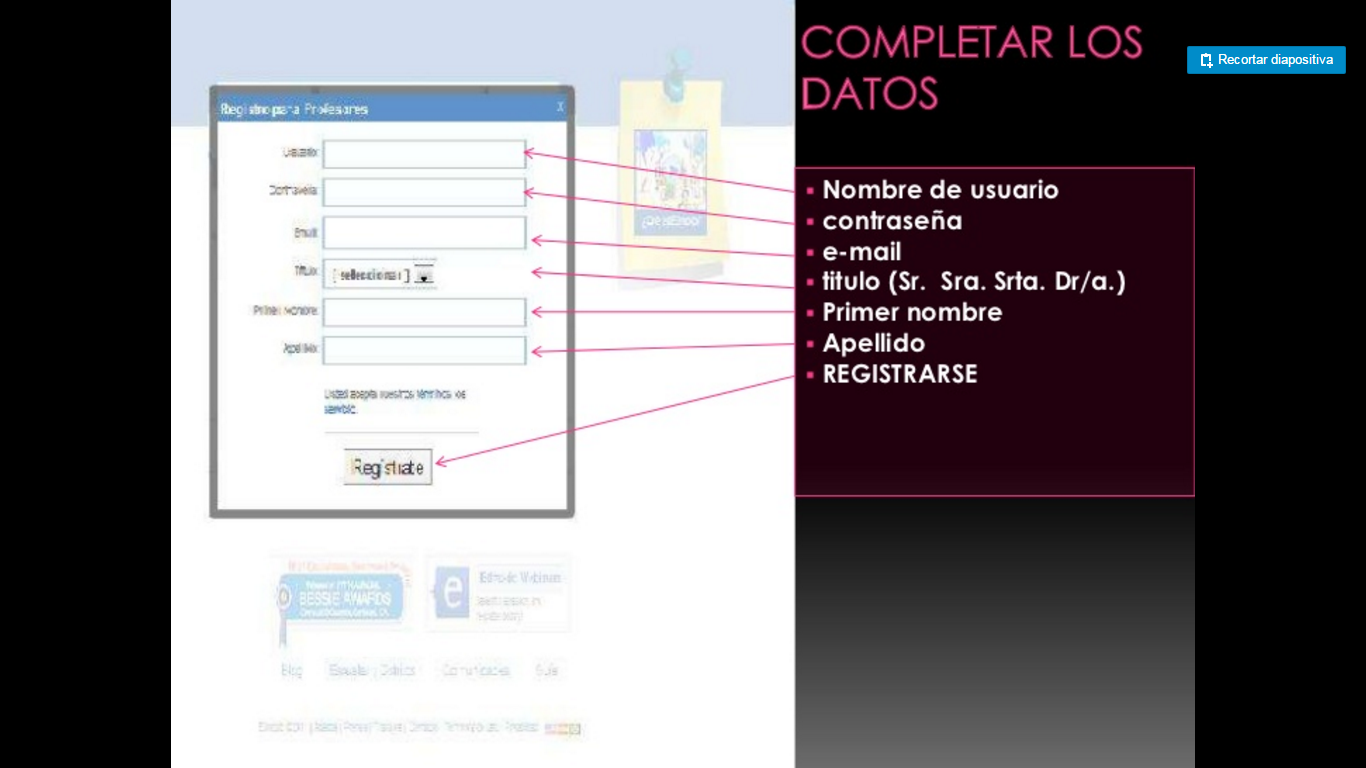 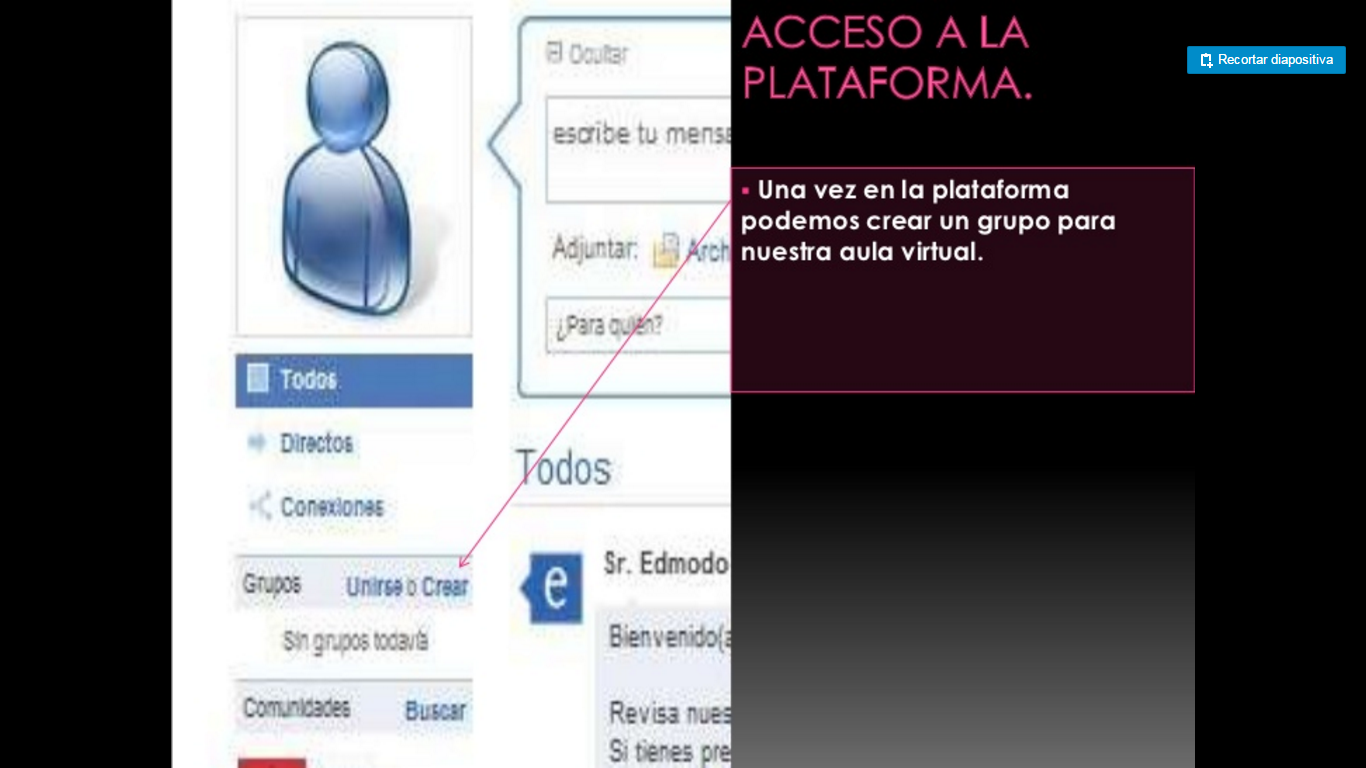 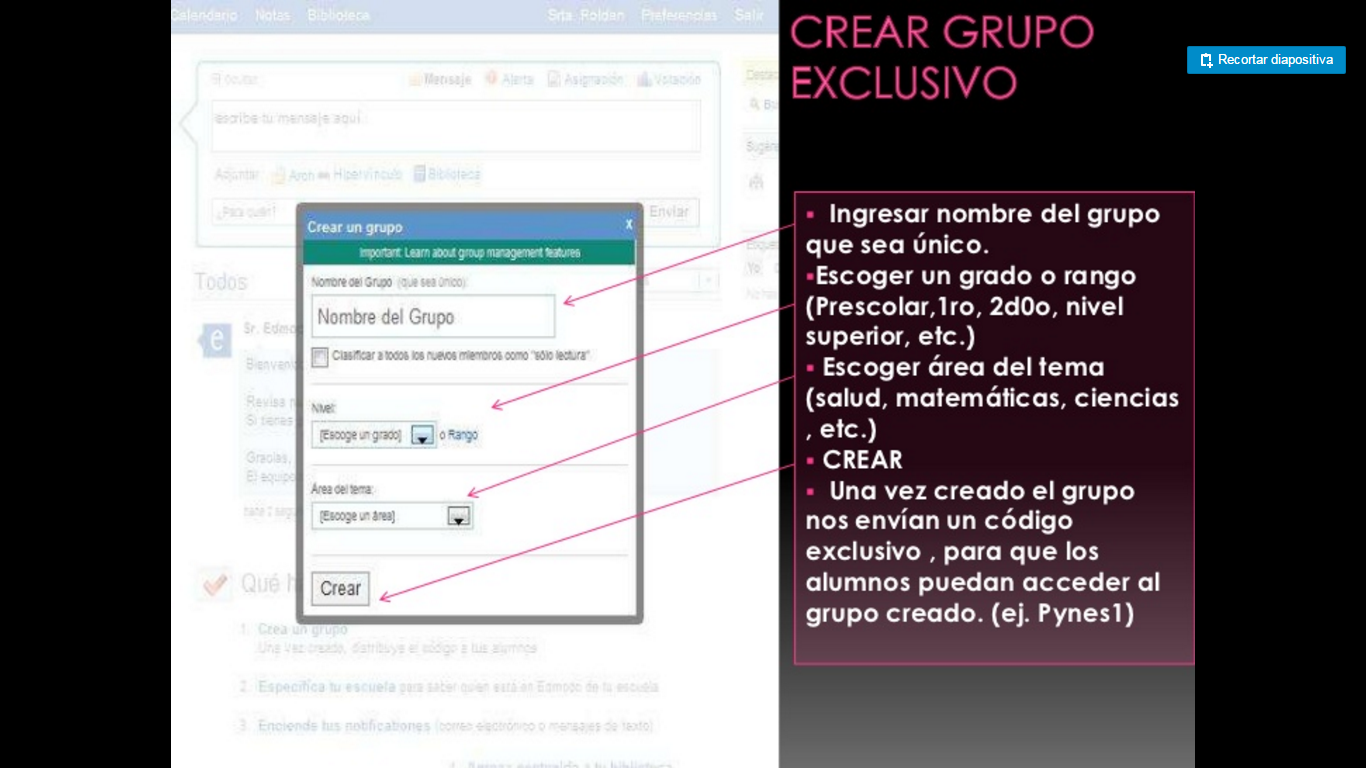 Guía de Edmodo
2. Registro del alumno
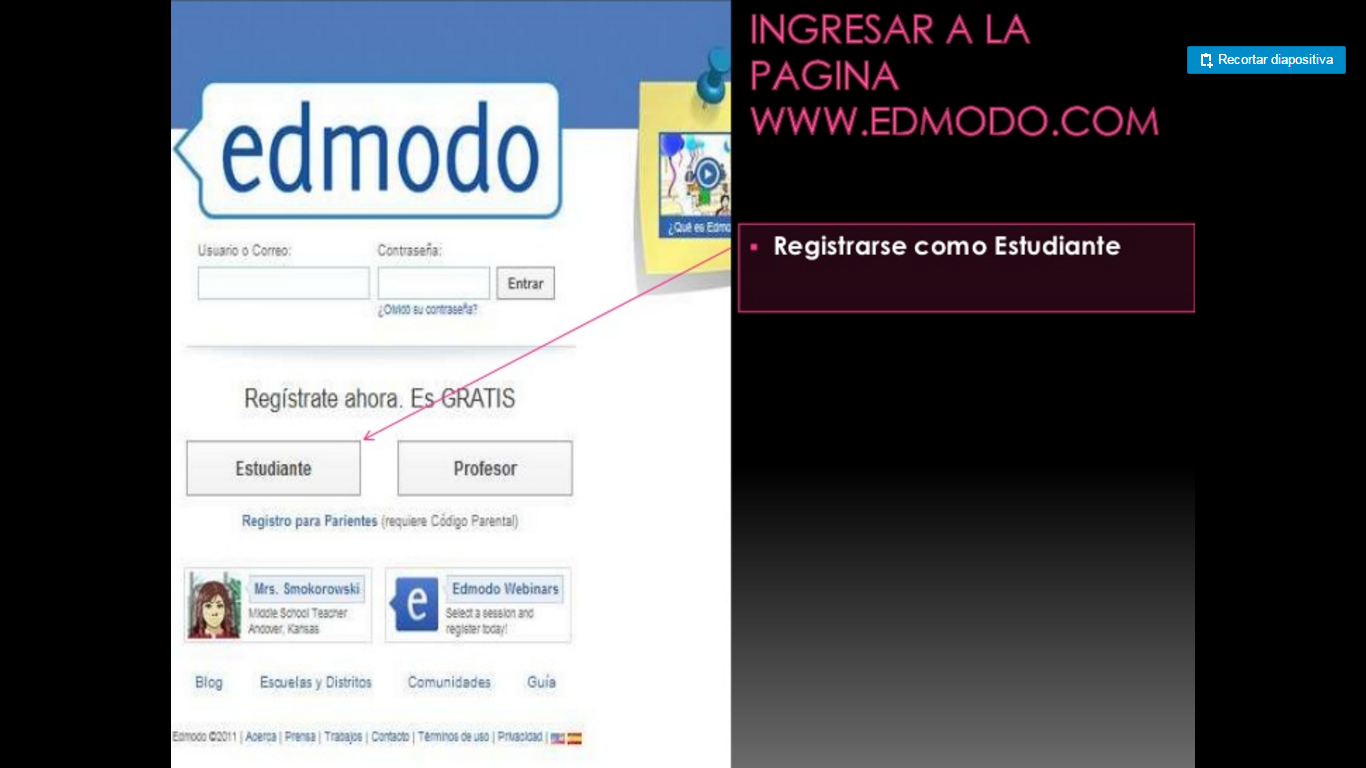 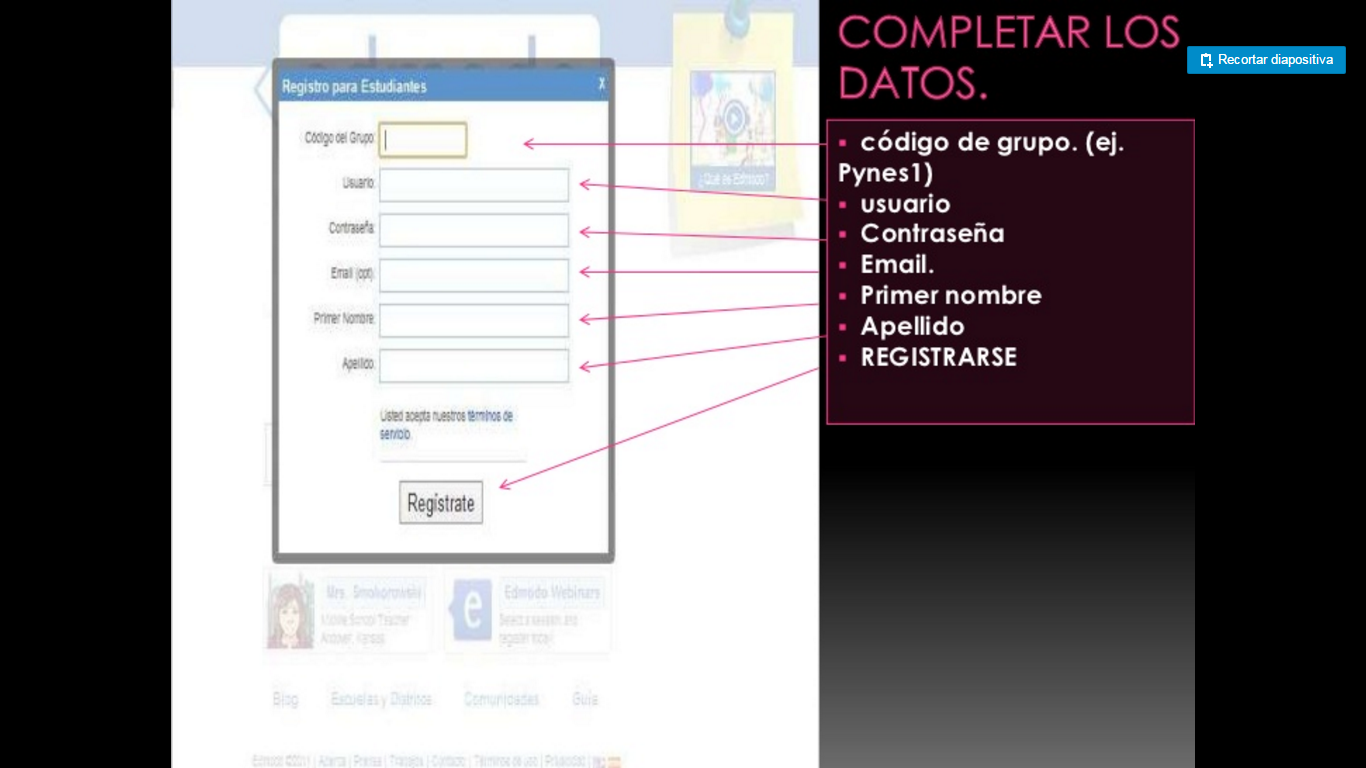 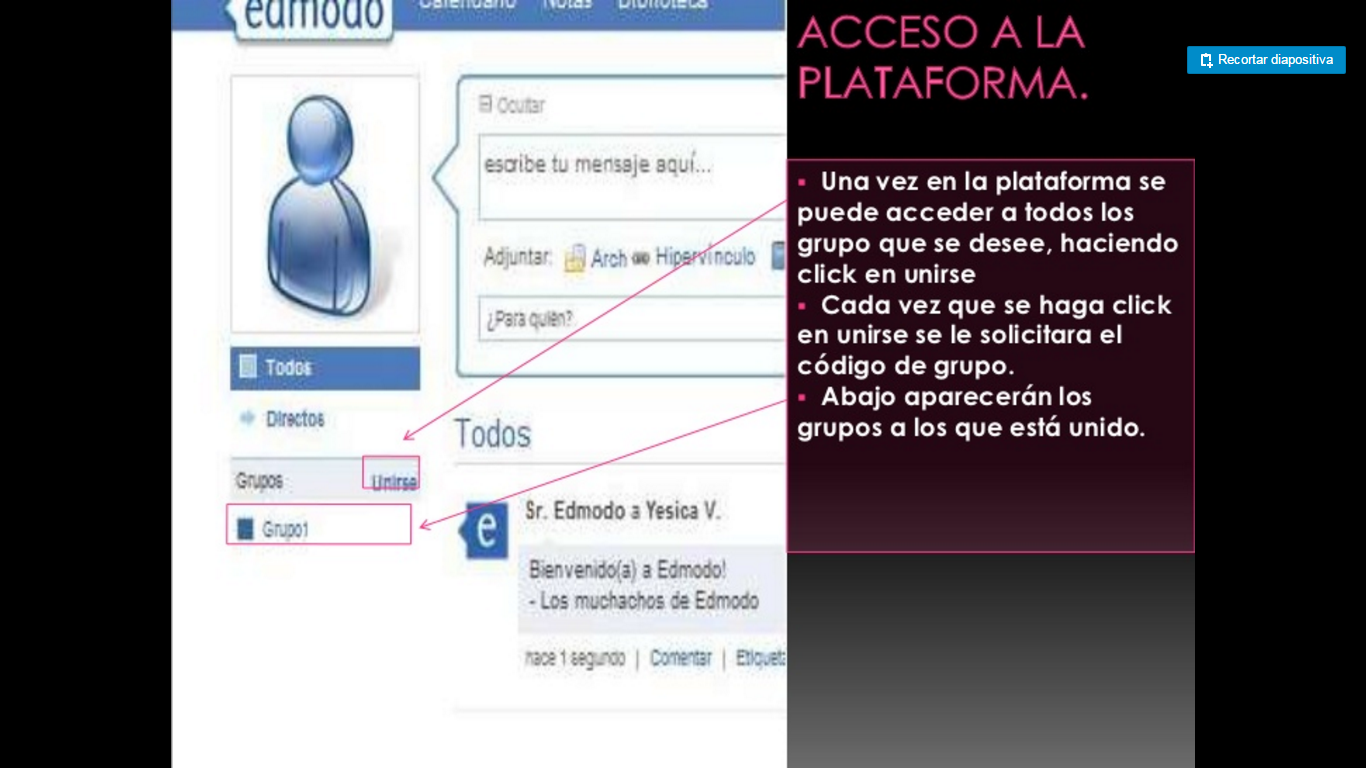 3. Funciones de Edmodo
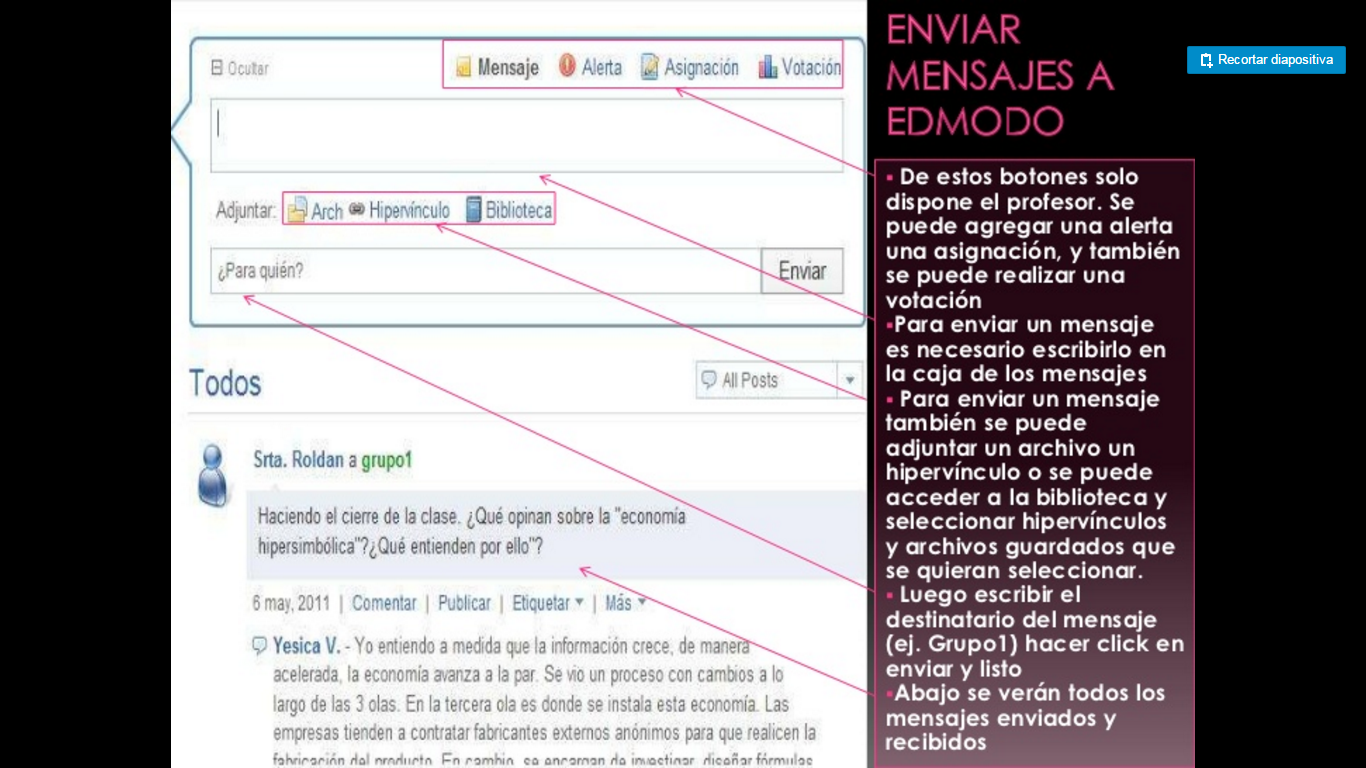 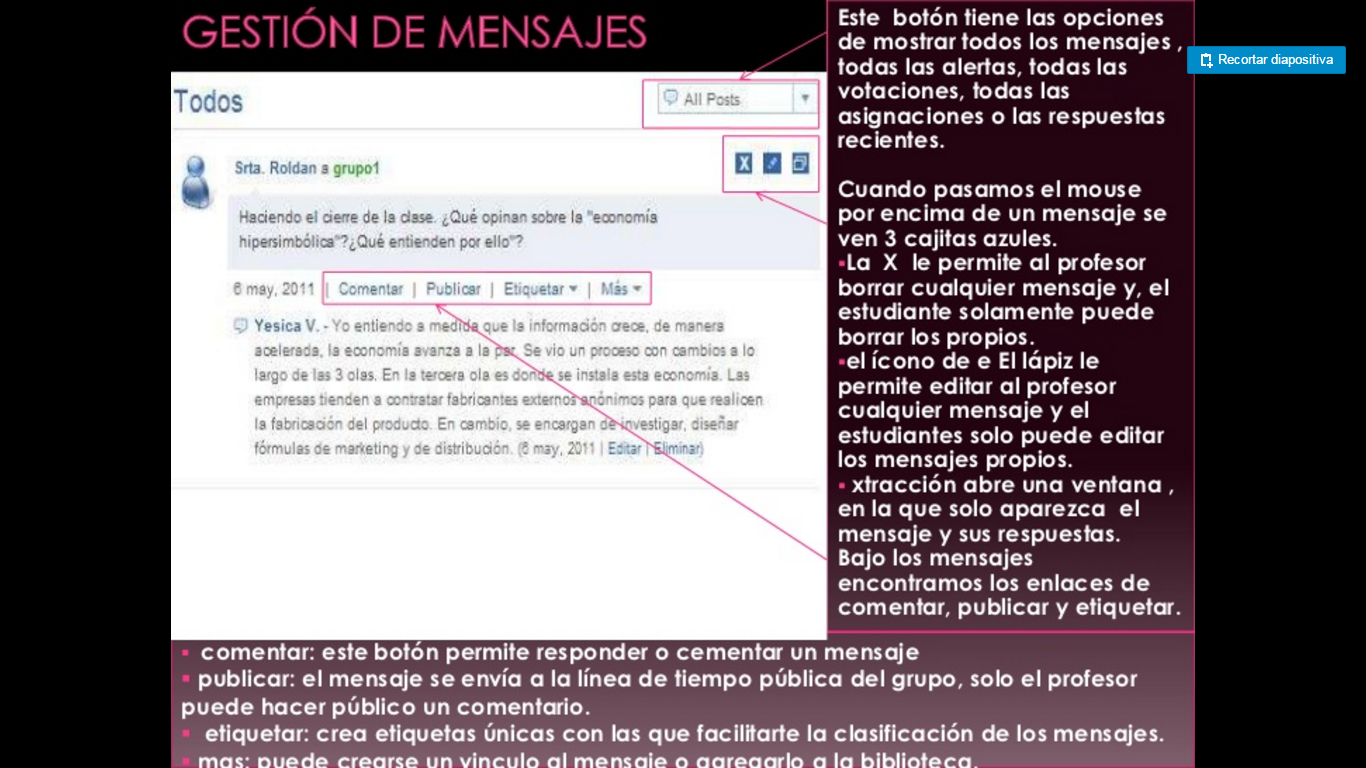 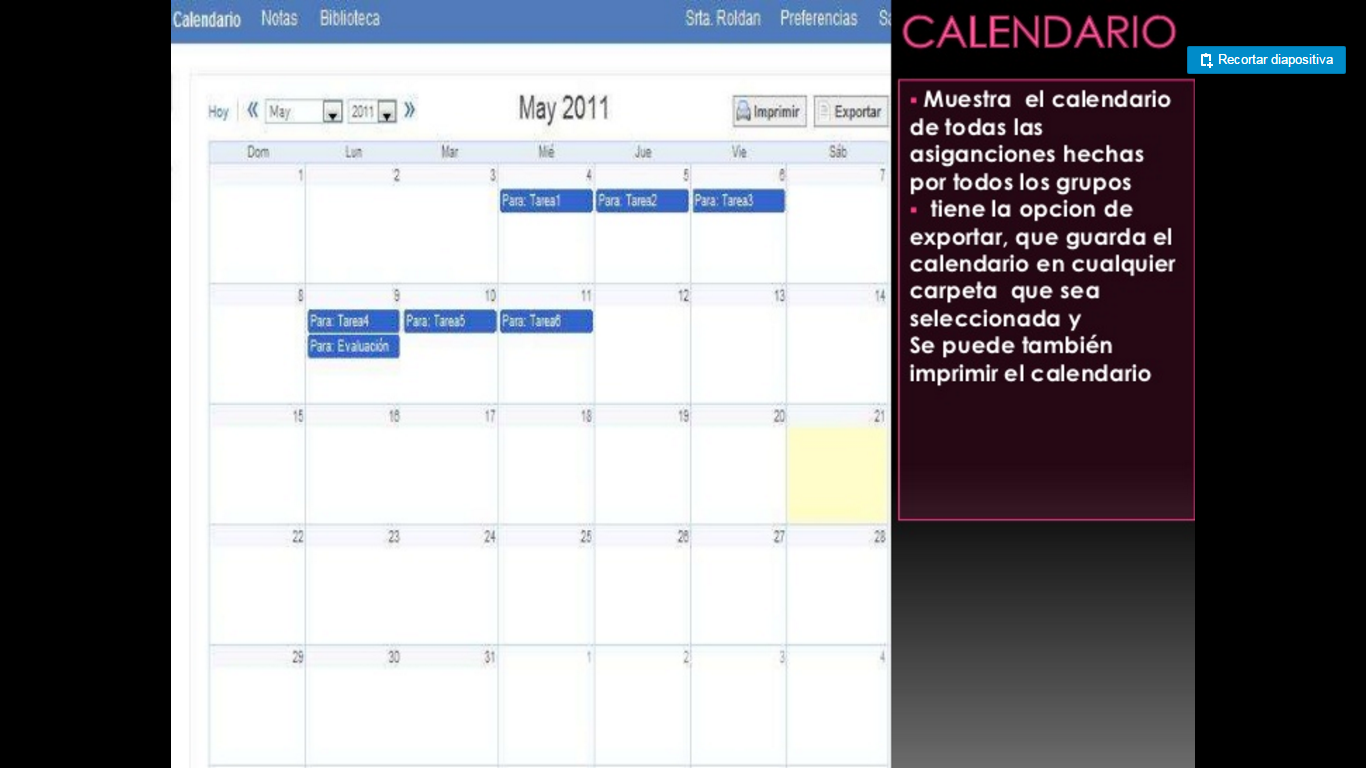 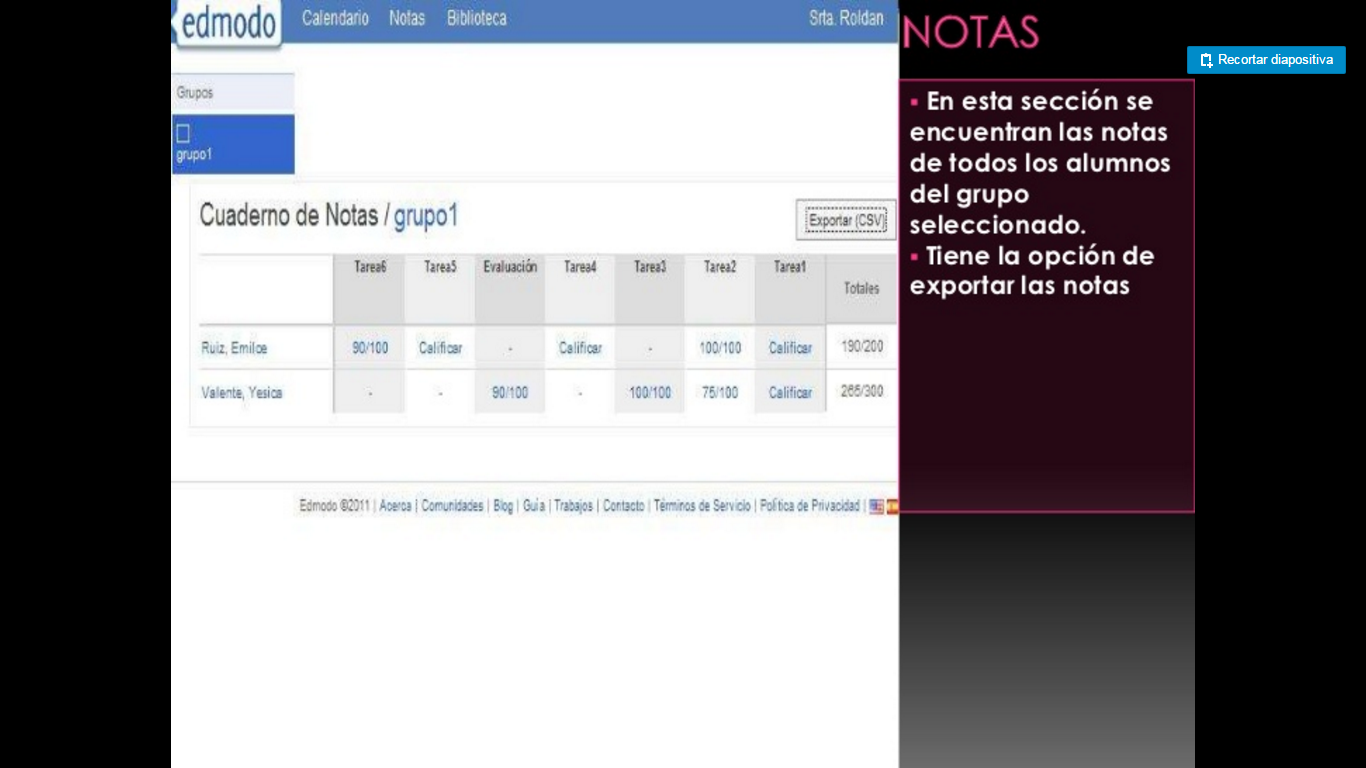